ОГБПОУ «Шиловский агротехнологический техникум»
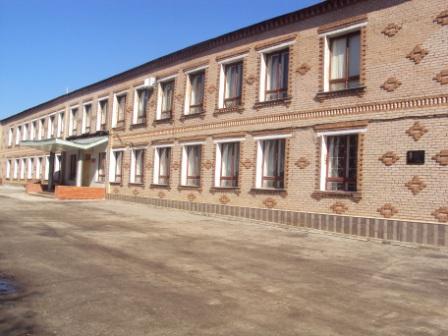 Моя будущая профессия – повар, кондитер!
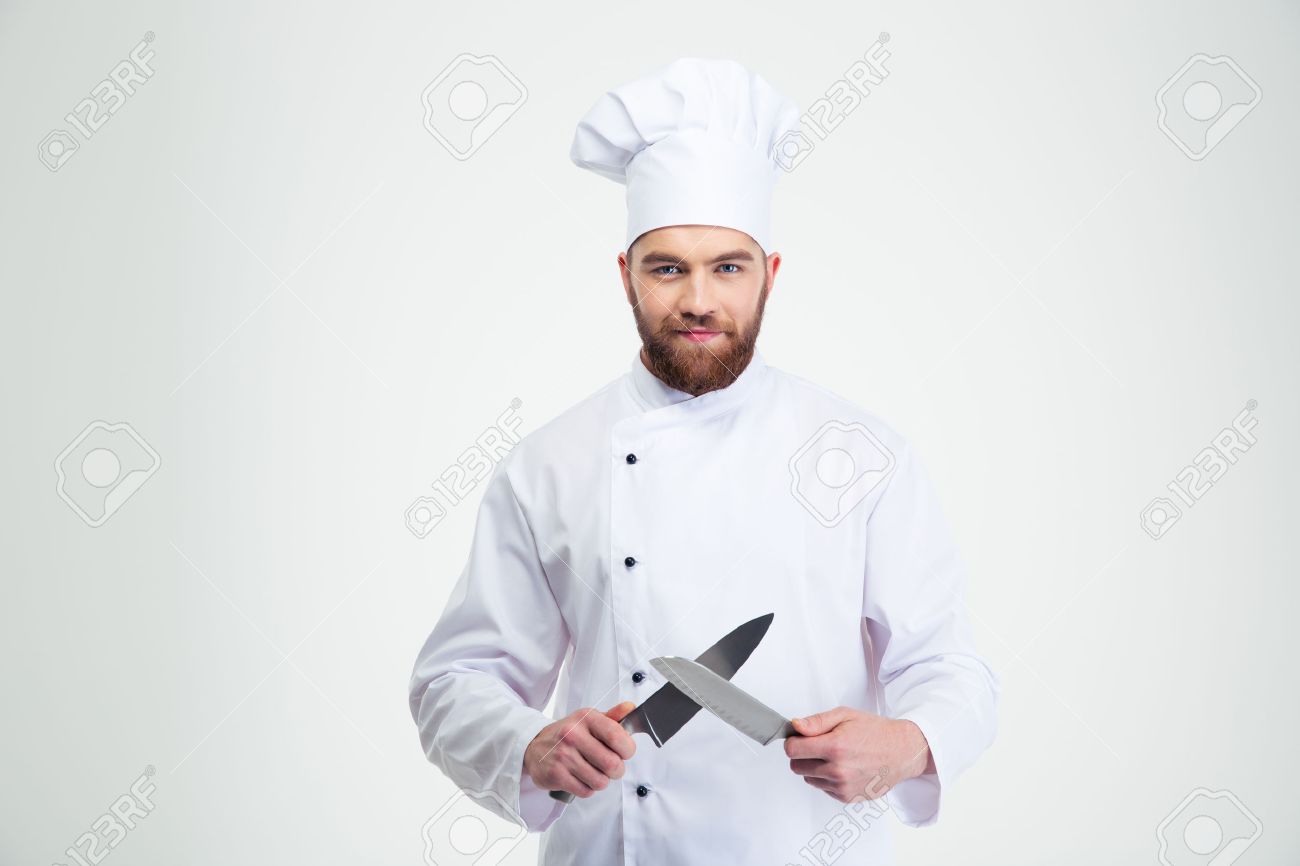 По́вар — человек, профессией — специальностью которого является приготовление пищи; а также должность на предприятиях питания.
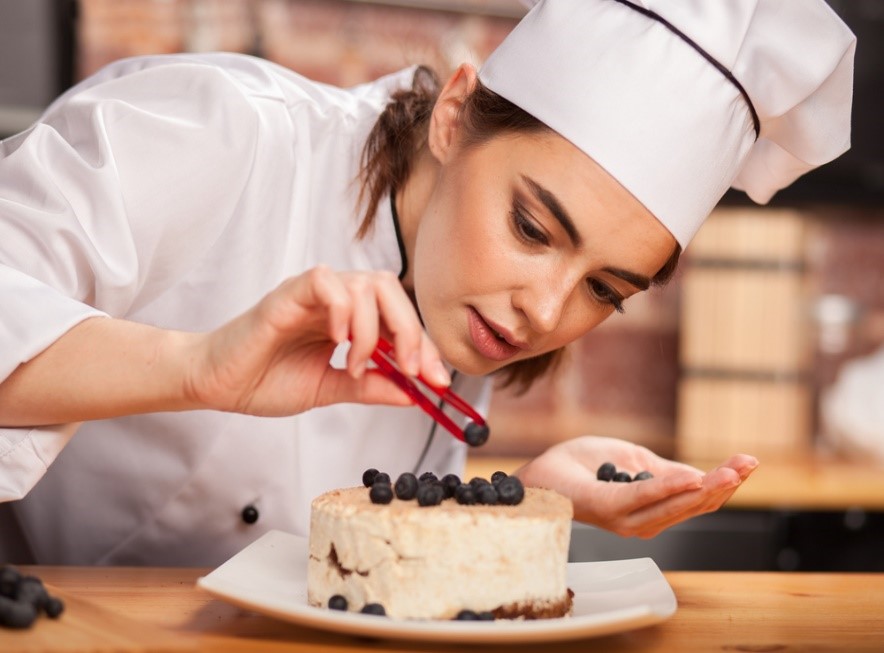 Кондитер  — это профессиональный повар, создающий кондитерские изделия, десерты, и другую запечённую еду.
Повар – профессия очень востребованная. Студентам найти себе место работы для практики не проблема. В настоящее время даже в не очень крупных городах функционирует множество заведений общепита. Поэтому место на кухне для молодого специалиста найдется всегда. Поначалу он будет своего рода подмастерьем – ему станут поручать только самую простую работу: например, подготовкой продуктов к обработке, нарезкой и т.п. Со временем шеф-повар начнет доверять новичку приготовление несложных блюд, и начнется его путь мастера. Можно как дорасти до шеф-повара в этом же заведении, так и перейти на работу в другое, более высокого класса. Не исключен и вариант собственного бизнеса.
Мы на теоретических занятиях
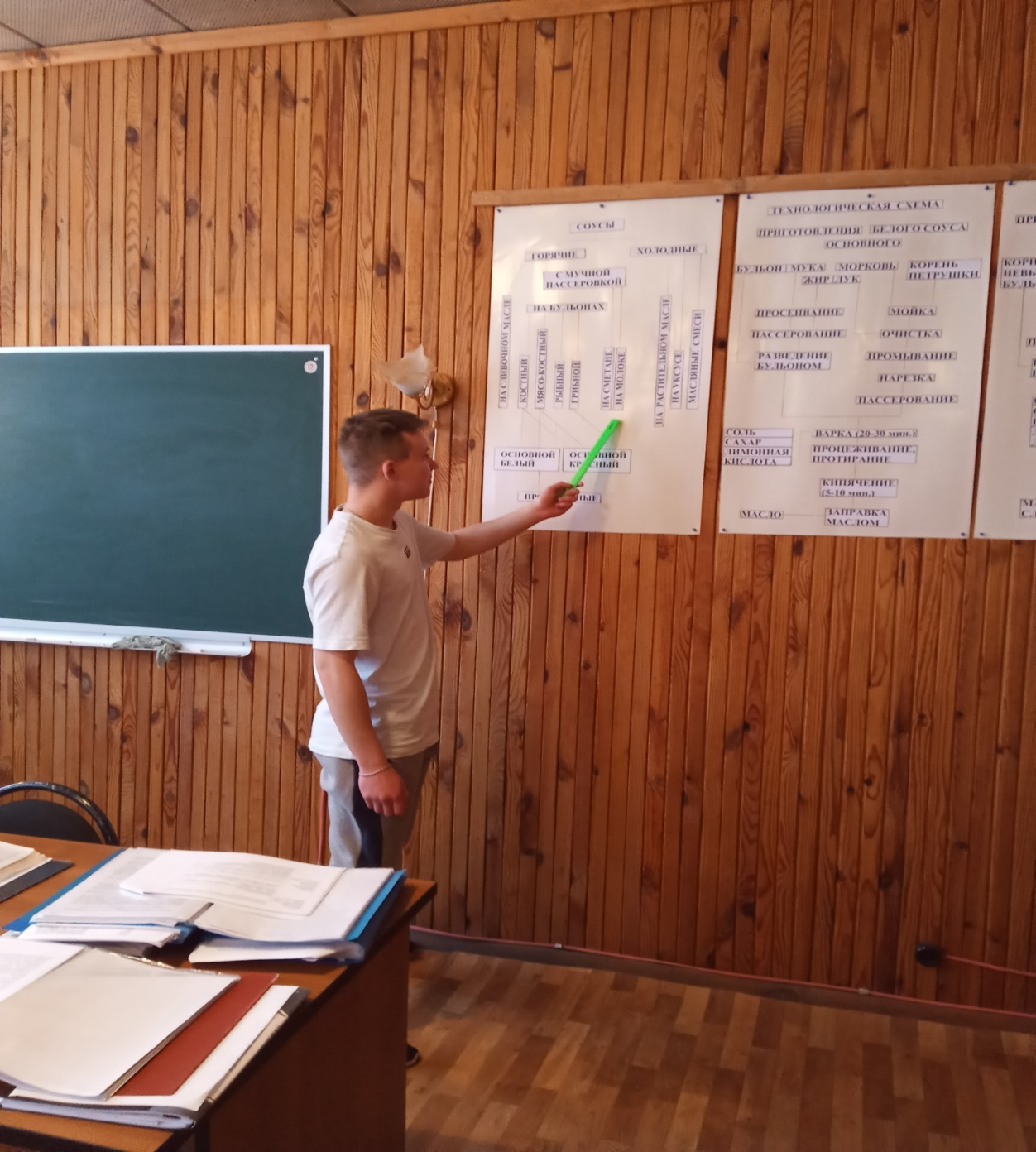 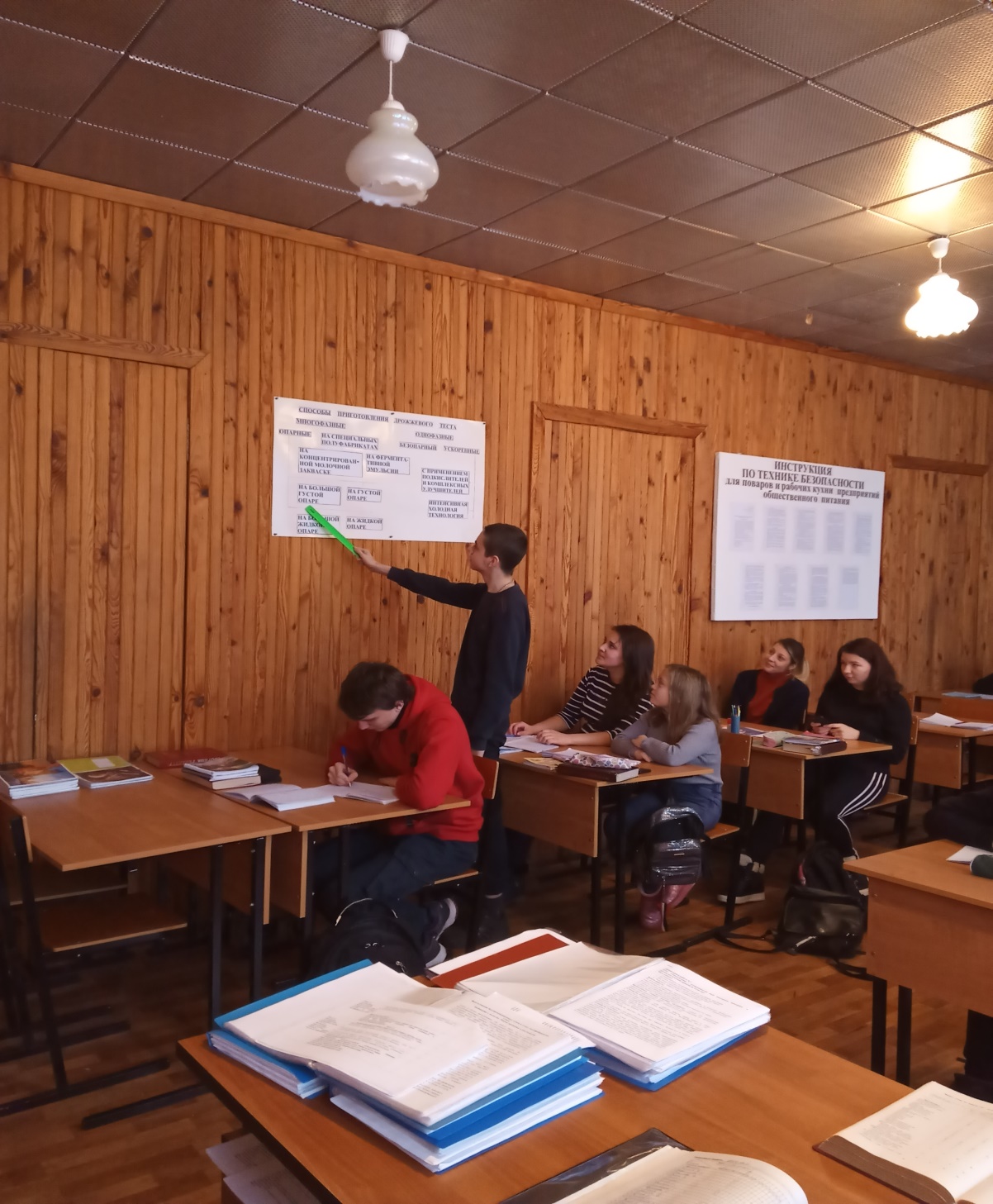 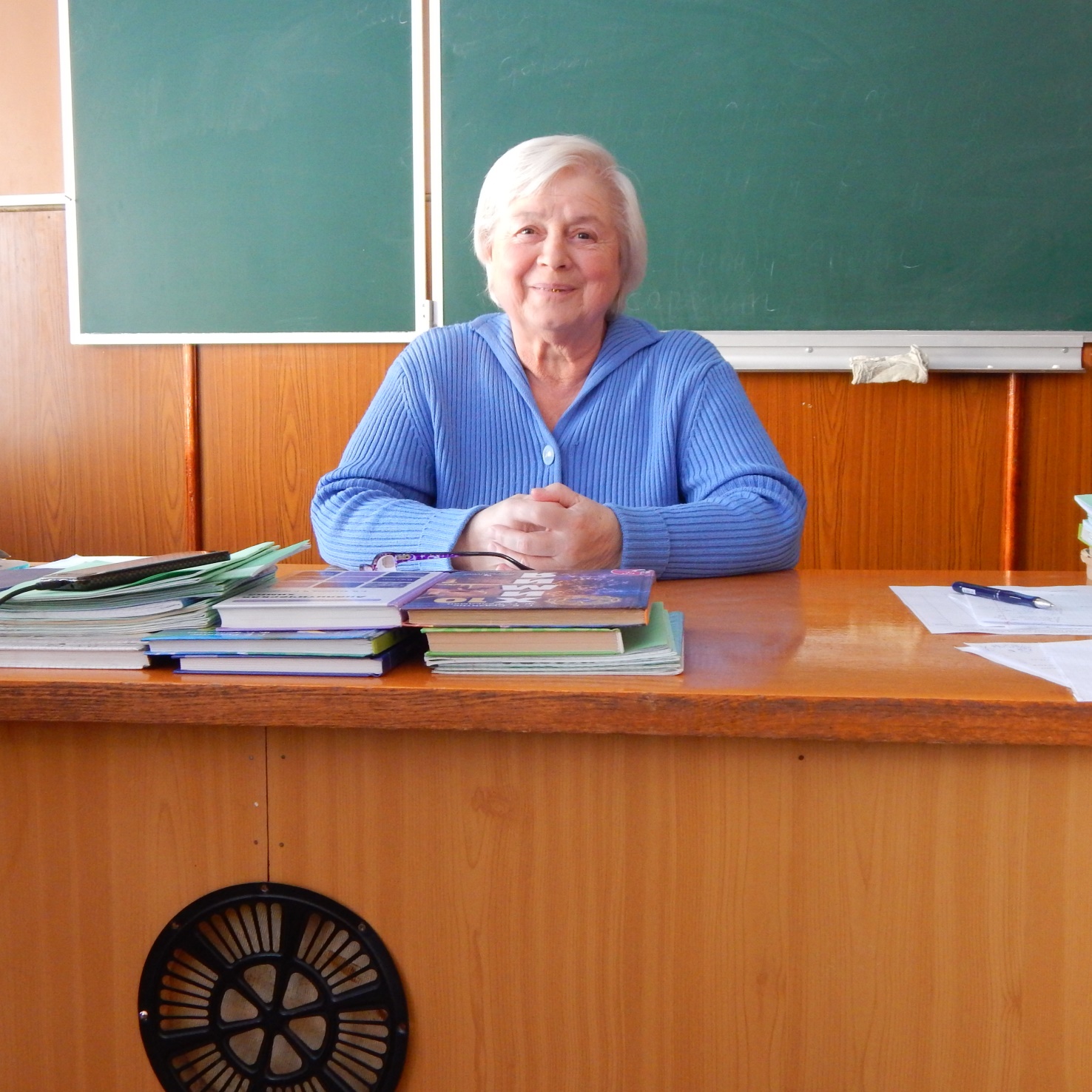 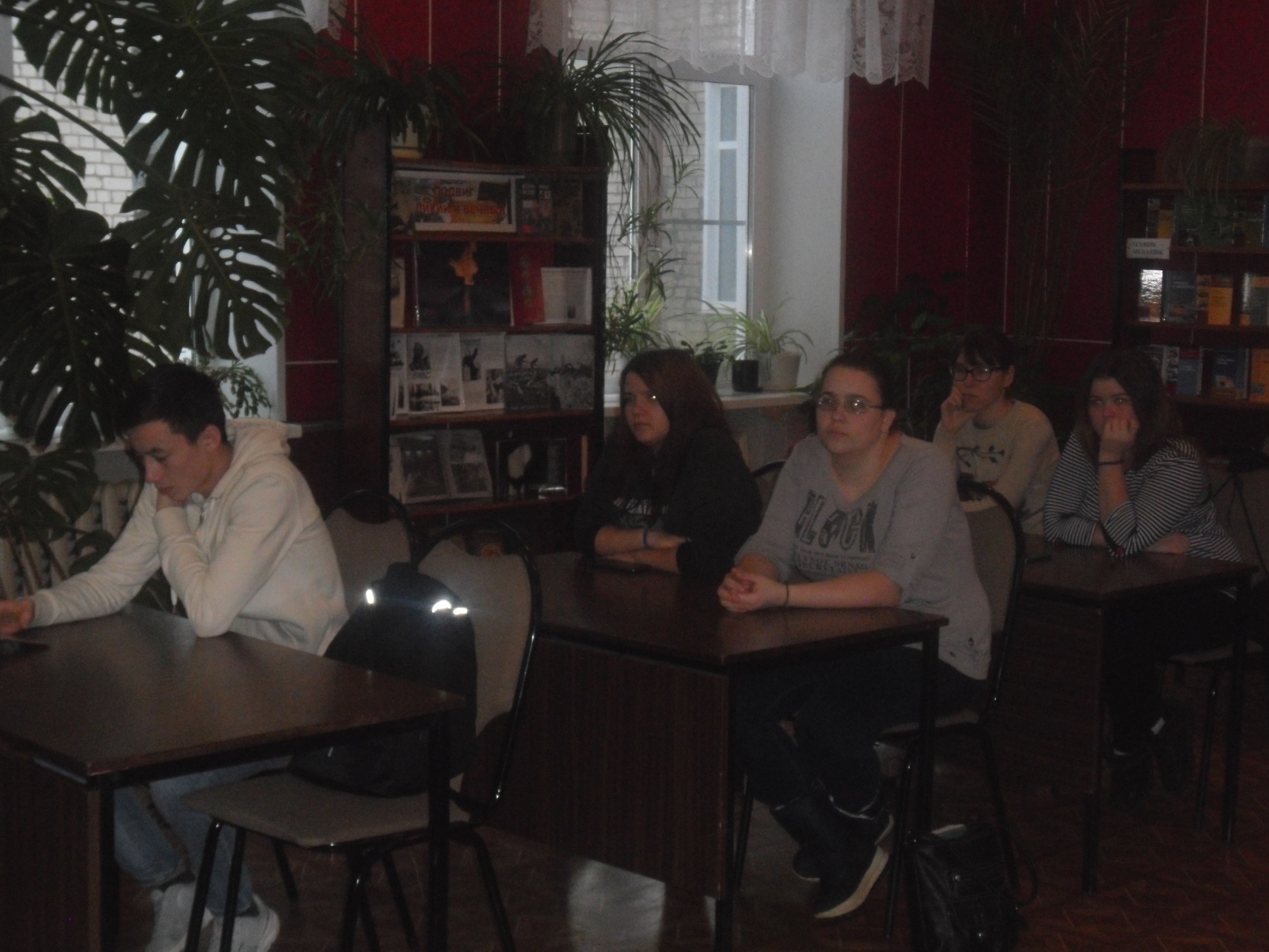 Мы на практических занятиях
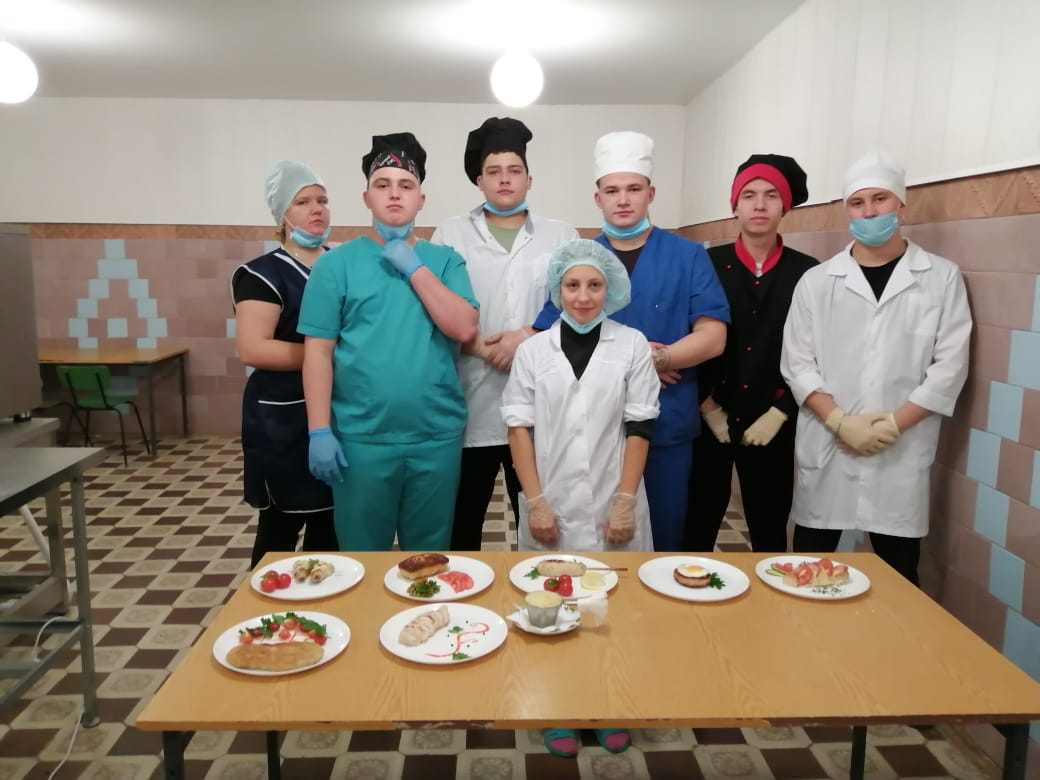 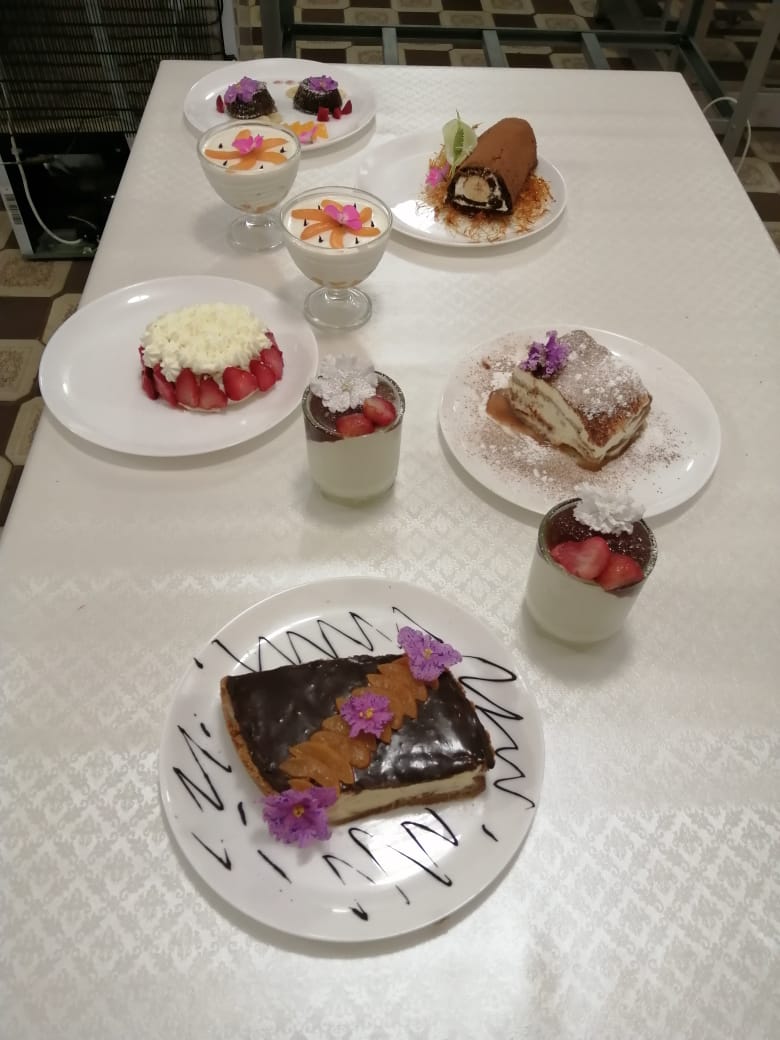 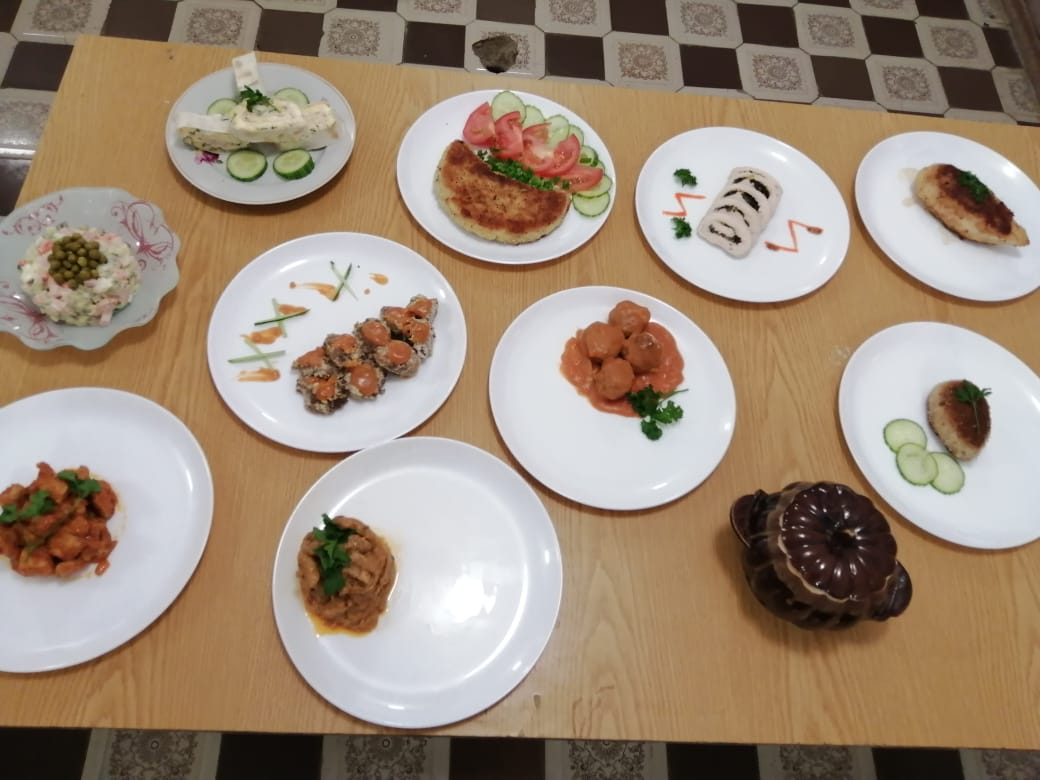 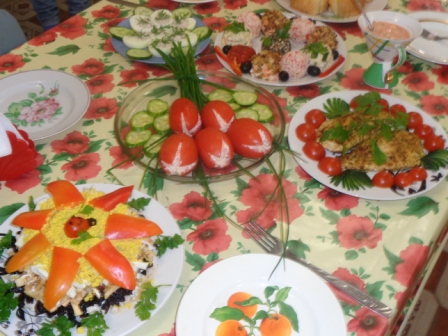 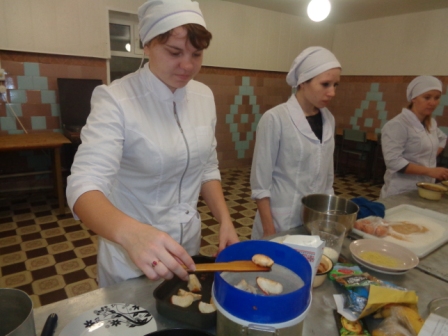 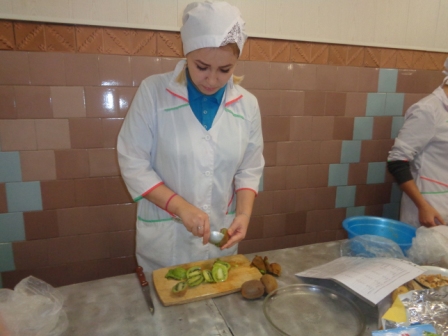 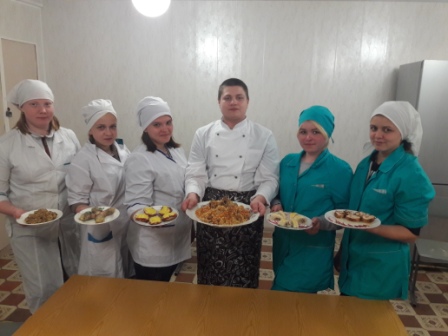 Мы в спортзале
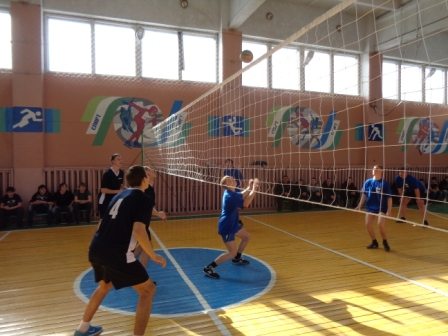 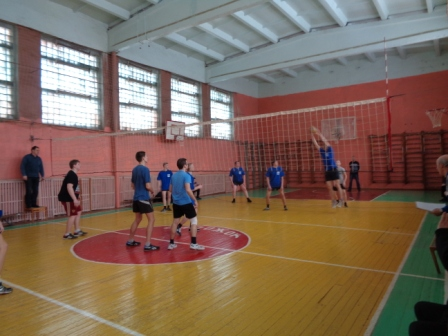 Мы на ярмарке «Профессия и карьера»
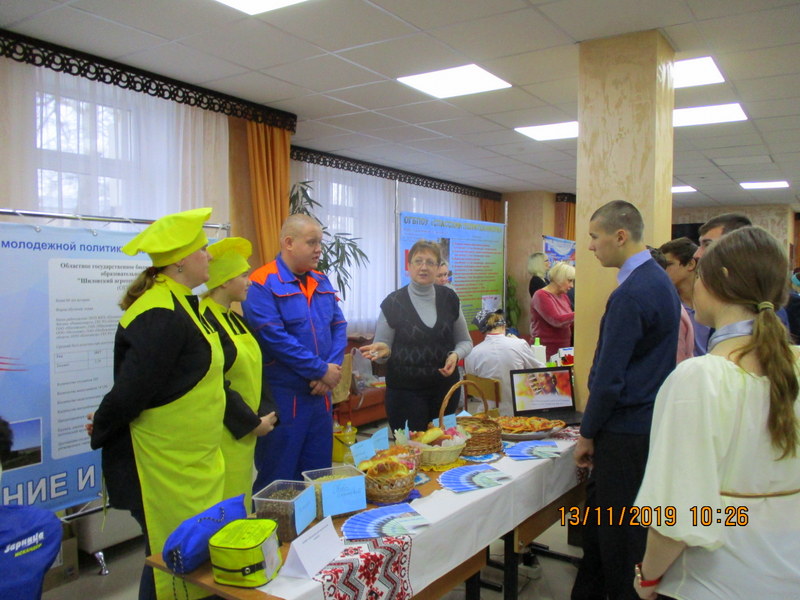 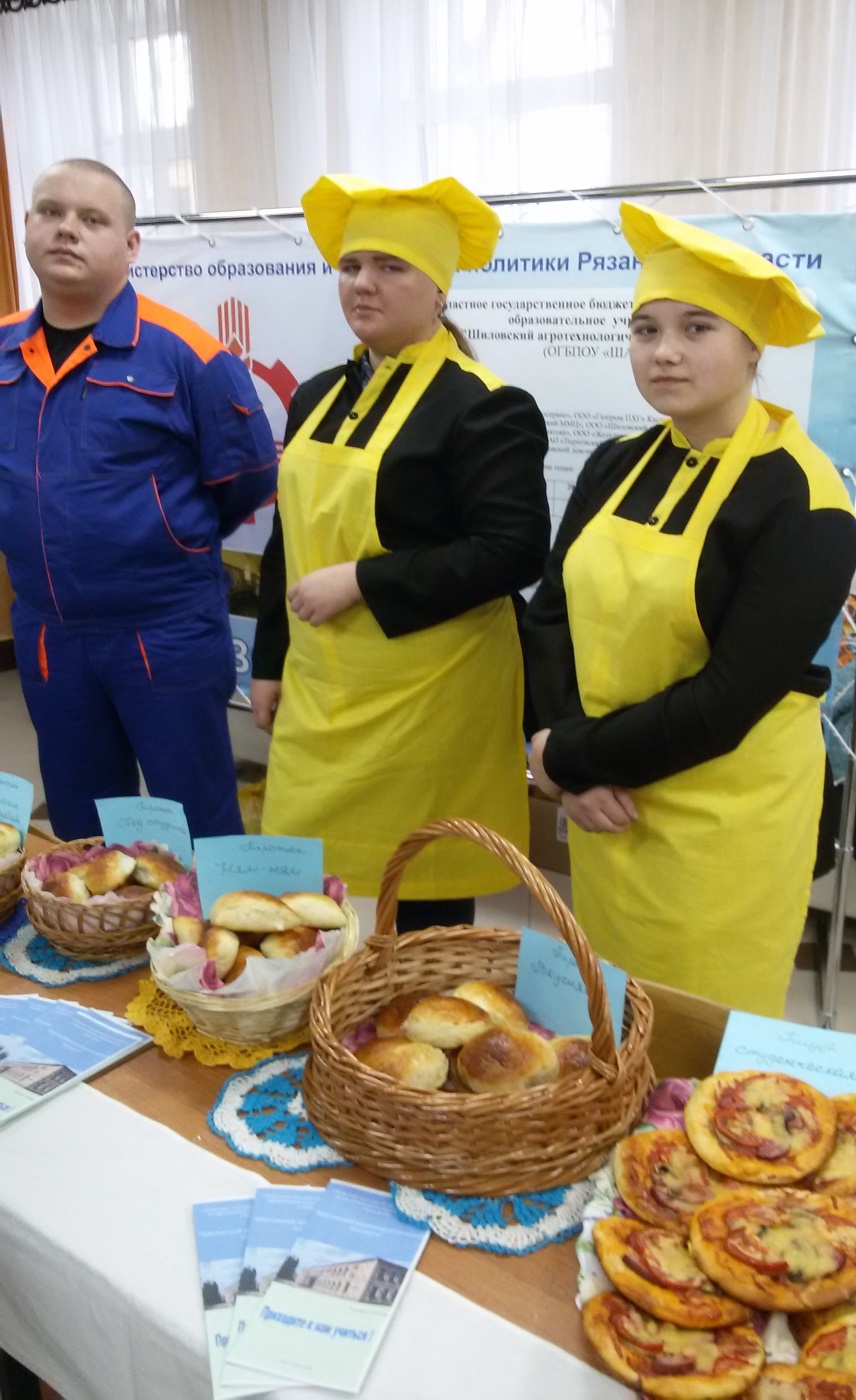 Мы на региональном чемпионате «Молодые профессионалы» (WorldSkills Russia)
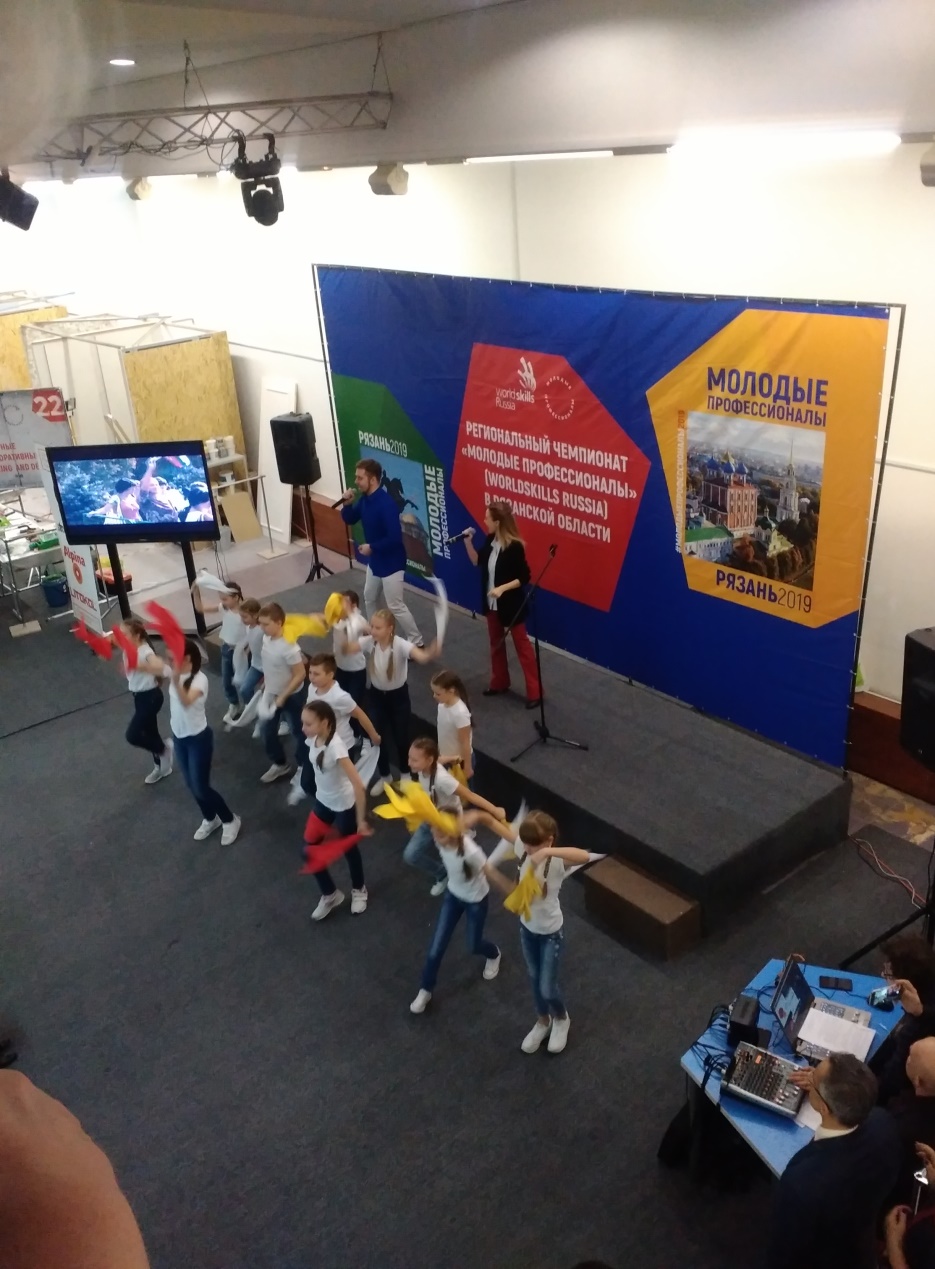 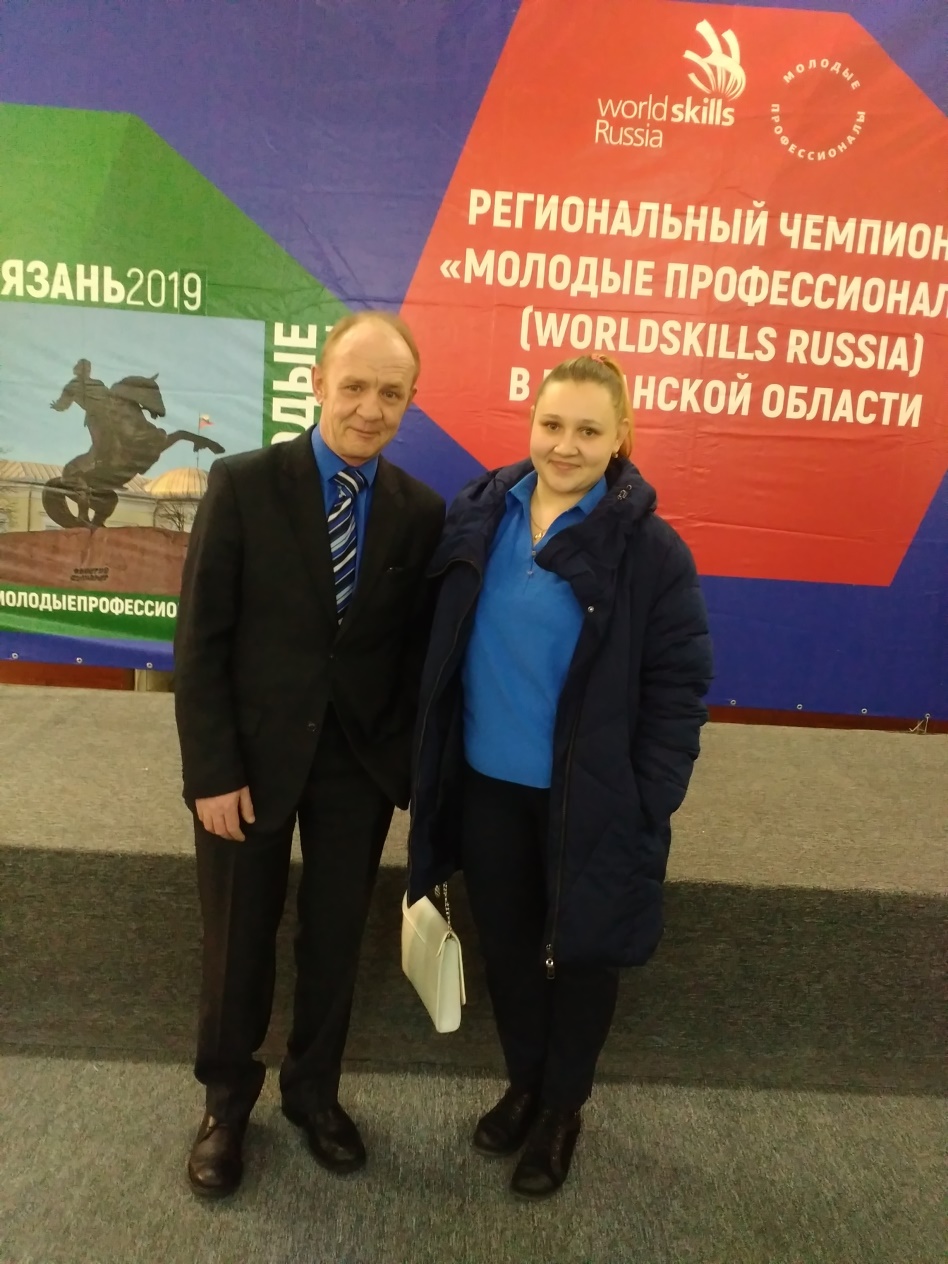 Приходите к нам учиться!
Повар, кондитер – самые лучшие профессии!!!
Спасибо за внимание.